Herstellung eines transgenen Bakteriums
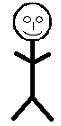 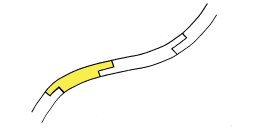 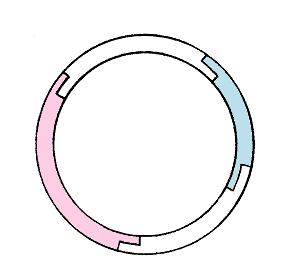 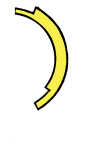 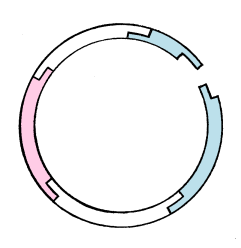 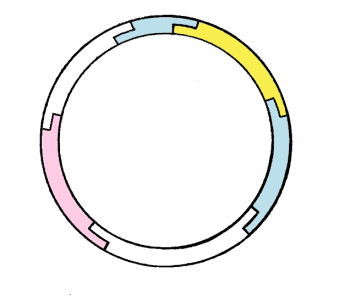 +
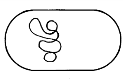 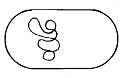 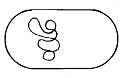 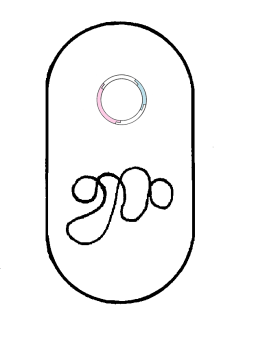 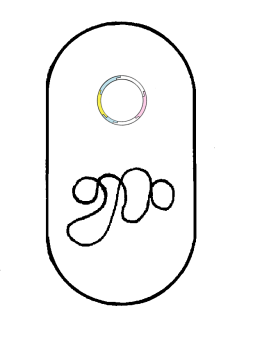 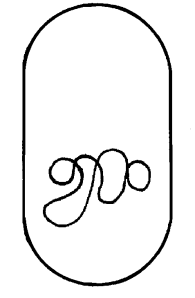 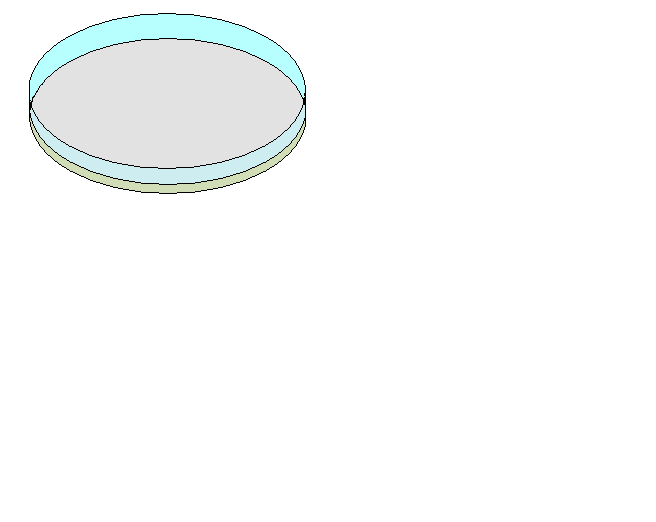 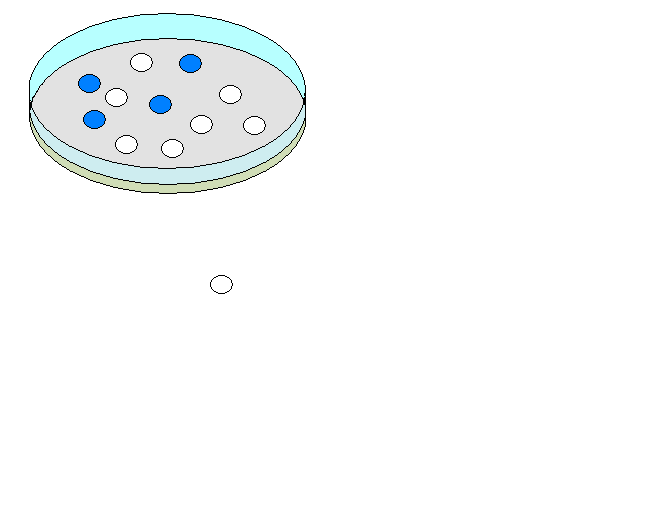 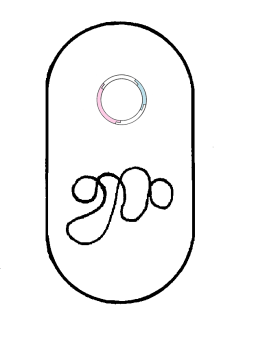 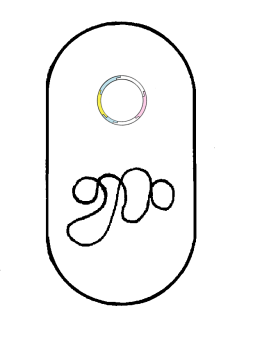 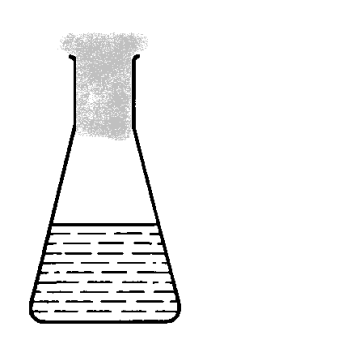